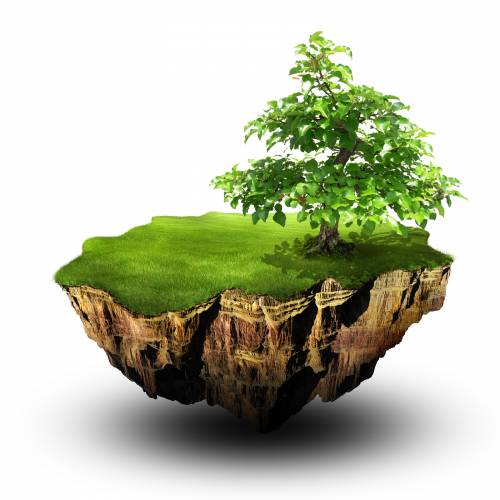 Природно-хозяйственные
зоны России
География
8 класс
Александр  фон  Гумбольдт
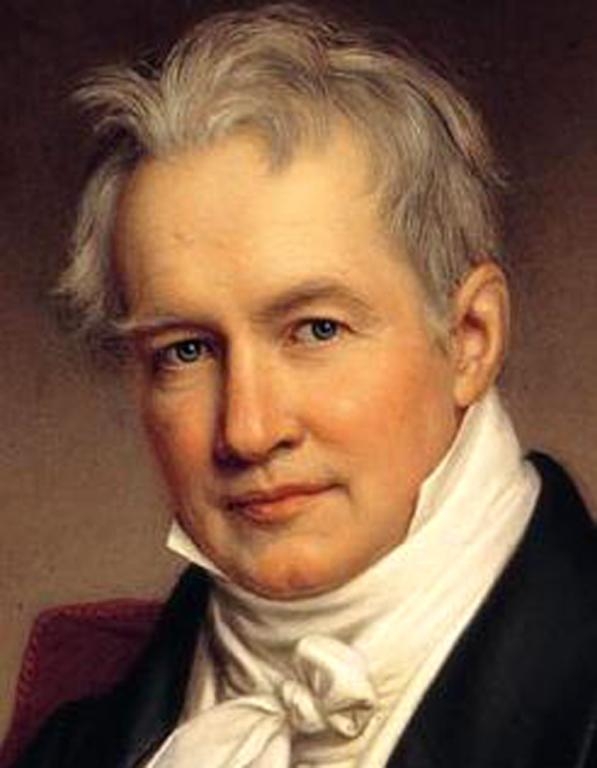 *   Немецкий учёный-
     энциклопедист,
     физик, метеоролог,
     географ, ботаник,
     зоолог и путешественник.

    Установил тесную 
      взаимосвязь между 
      климатом и    
      растительностью.
1769 —  1859 г.г.
Василий  Васильевич  Докучаев
*   Русский геолог и почвовед, 
основоположник
национальной школы 
почвоведения.
*  Создал учение о почве
 как об особом природном теле, 
открыл  закономерности 
географического 
расположения почв.
   Доказал, что зональность –
всеобщий закон природы.
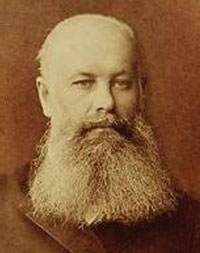 1846 – 1903 г.г.
Природная (широтная) зональность –
закономерная смена природных зон
 от экватора к полюсам.
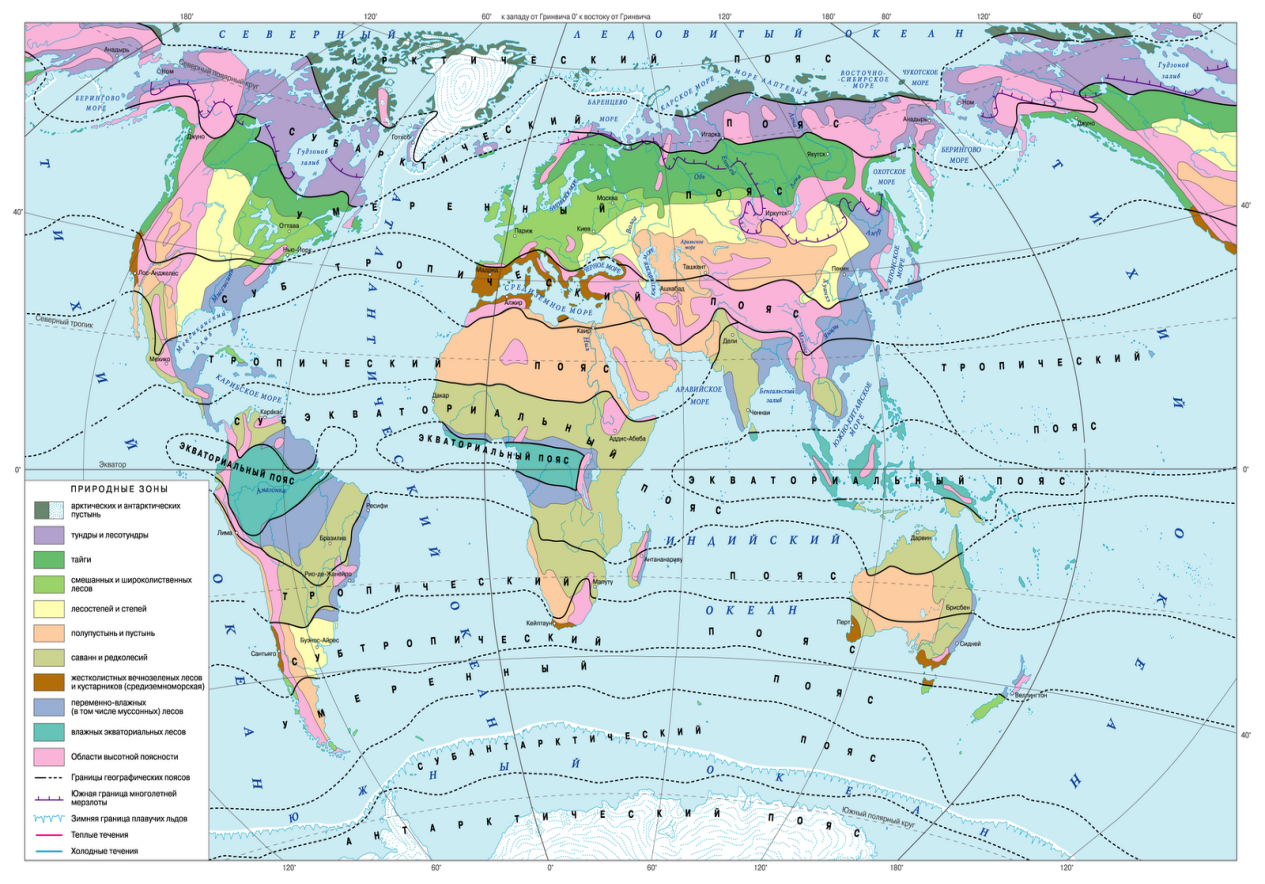 На основании параграфа 32 учебника
ответьте на вопросы:
В чем различие природной зональности равнин
      и гор?
Почему в настоящее время правильнее называть 
       природные зоны природно-хозяйственными?
ПУ каких зон наиболее благоприятны для жизни человека?
ПР каких зон наиболее освоены человеком?
Что такое природопользование?
В  чем проявляется природная зональность?
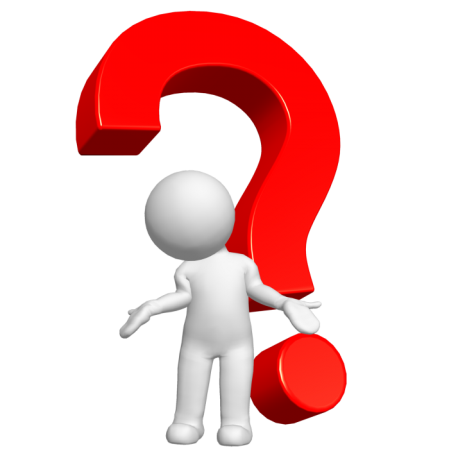 ДОМАШНЕЕ  ЗАДАНИЕ
П. 32, письменно ответы на вопросы